Domestic 
Violence
Community of Practice
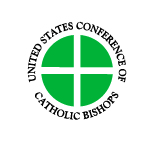 September 2019
FACILITATORS
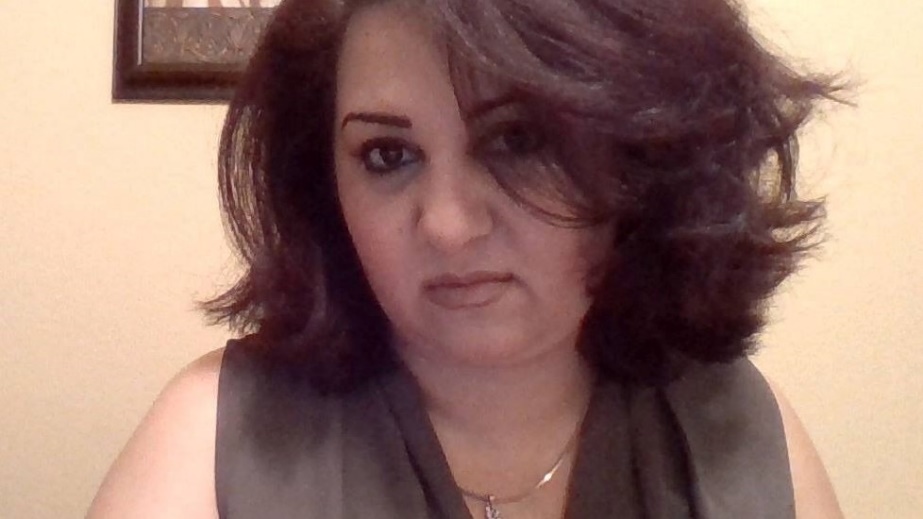 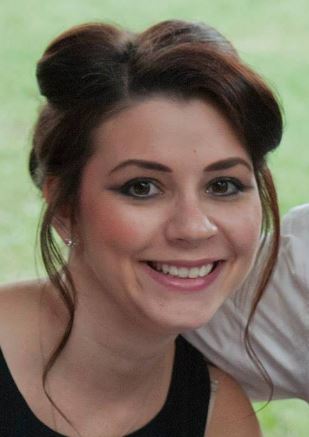 Saghar Roshan
R&P Director
Catholic Charities of San Antonio
Jacquelin Zubko-Cunha 
Cultural Orientation Coordinator
USCCB
Roll Call
To confirm attendance, select your affiliate’s city and state.
File Share
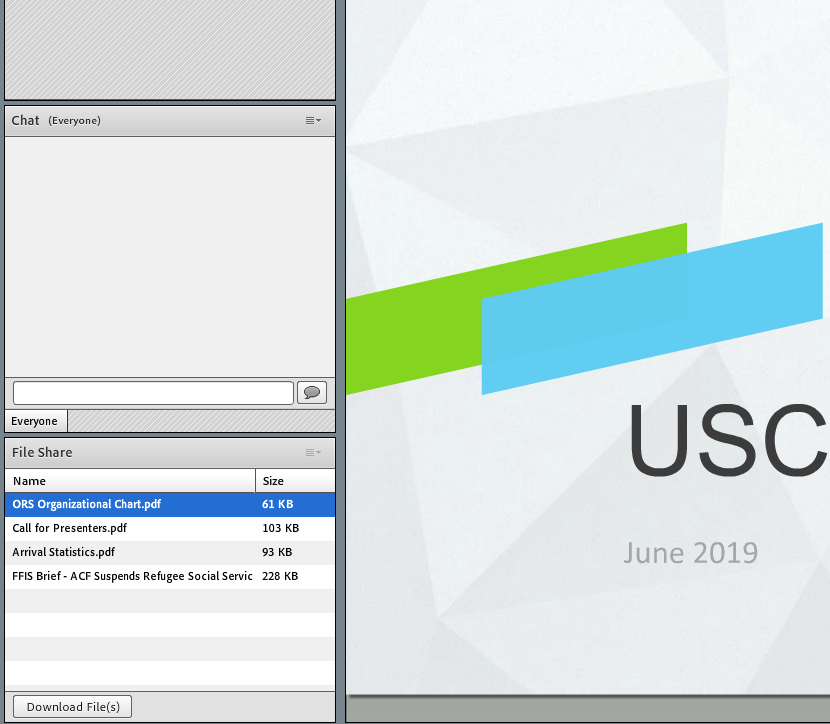 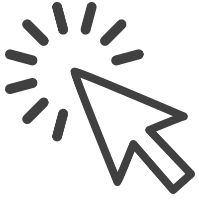 Select the document
Click “Download File”
AGENDA
CO Objectives and Indicators: US Laws
Discussion: Domestic Violence
Upcoming CoP Calls
CO Objectives and Indicators
Trends & Challenges
Many sites dealing with the challenge of domestic violence, specifically within the Congolese community
Some instances have led to police and CPS involvement
Compounded by alcohol abuse
Some husbands do not want their wives participating in CO, or accompany them 
Other challenges?
Salt Lake City & Rockford
SALT LAKE CITY-The state of Utah and Salt Lake City are very supportive of the refugee population. A Utah State police officer (who is assigned to work with refugees) teaches their U.S. Laws & Policies CO class, which includes a discussion on domestic violence.  A corresponding handbook (including all PPTs) is given to each client. (*see download pod)

ROCKFORD- Also utilizes a lot of community organizations in CO to help build trust. Currently, they call upon legal services to conduct DV classes and the local African Women’s Group holds a “women’s only” class on knowing your rights.
Phoenix & Northampton
PHOENIX- My Sister’s Place, a domestic violence shelter also run by CCCS Phoenix, allows the resettlement department to make direct referrals. If you don’t have this kind of assess, they advise meeting regularly with local DV and CPS resources to build relationships and increase their awareness of incoming newcomer populations. 

NORTHAMPTON- Divides up the R&P funds  equally between the husband and wife within a family unit and encourages separate bank accounts and then a family account. Of course, not all families want to organize their finances this way, but the option has worked well so far.
Portland, Tucson & Richmond
PORTLAND: Clients are provided with local resources during their emotional wellness/culture shock/mental health class – which also includes resources for DV. This is also provided in the Women’s Rights CO class they facilitate. In general, the conversation about DV/emotional issues is facilitated through discussion. (*see download pod) 

TUCSON: Caseworkers have attended this webinar and incorporated it into their CO- “Healthy Moms Happy Babies: Healing Approaches to Preventing and Responding to Domestic Violence in Home Visitation Programs”

RICHMOND- Offers clients family counseling.
Additional Resources
CORE is in the process of revising their Congolese backgrounder
BRYCS: Refugee Children Exposed to Intimate Partner Violence: Doubly Vulnerable
BRYCS: Domestic Violence Resources for Newcomer Clients & Resources for Service Providers
ECDC: Domestic Violence and the Impact on the Mental Health of Refugee Women
USCRI: brochures translated into many languages on the topic & Addressing Family Violence across programs and cultures (*see download pod)
ODJFS: Safe, Smart and Healthy Videos available in multiple languages covering domestic violence and substance abuse
Child Welfare Information Gateway: Cultural Competence in Domestic Violence Services
CORE: Promising Practice: Gender-Segregated CO Sessions – This resource provides guidance on how to assess and implement gender-segregated CO sessions.


Additional Resources or Best Practices? 
Email jzubko-cunha@usccb.org
Upcoming CoP Calls
December 18, 2019 @ 3PM EST
March 11, 2020 @ 3PM EST
June 17, 2020 @ 3PM EST
September 16, 2020 @ 3PM EST